소재수치해석
HW#6
이종관


Computational Materials Science and Engineering Lab.
Pohang University of Science and Technology
수치 적분
Simpson’s rule
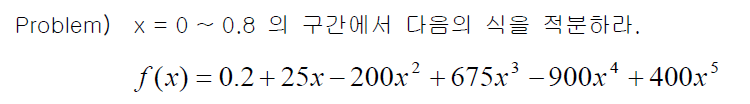 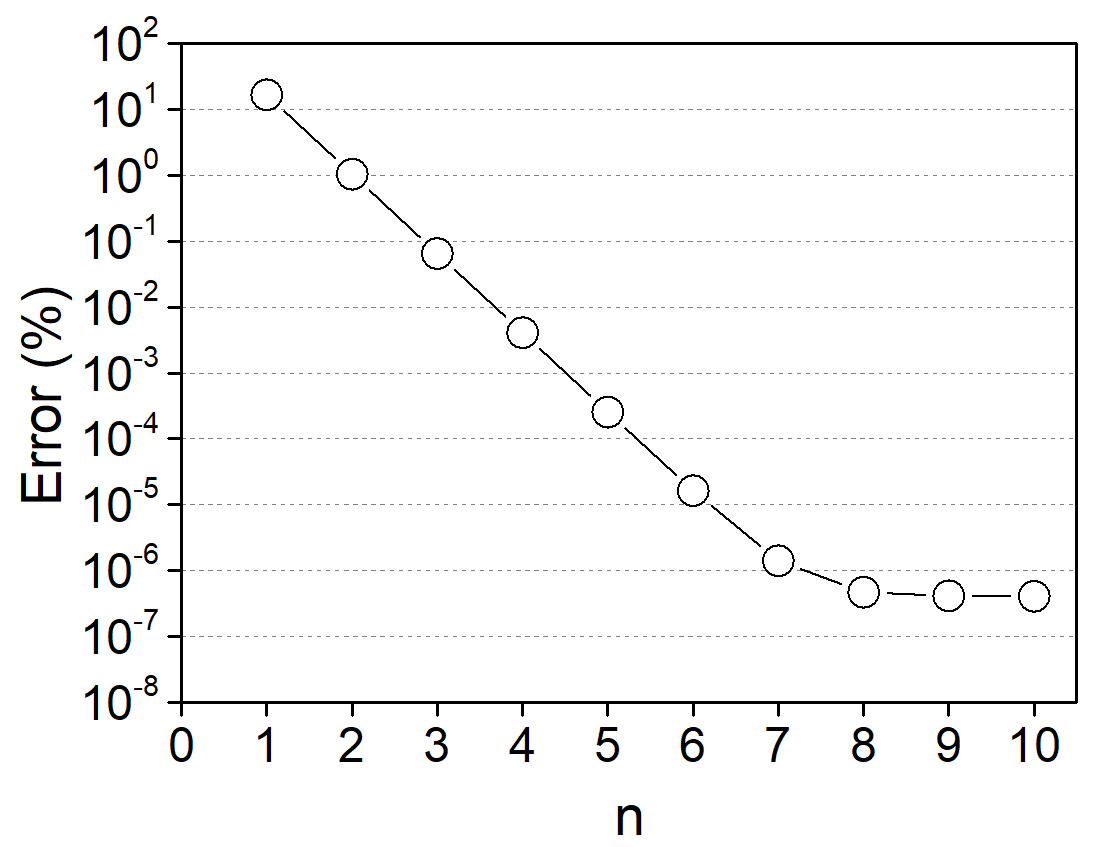 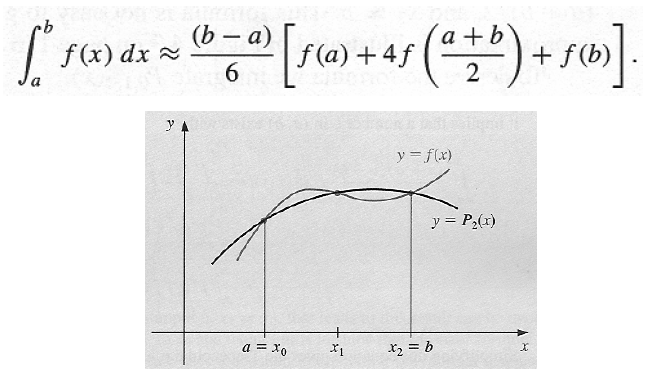 수치 적분
Romberg Integration
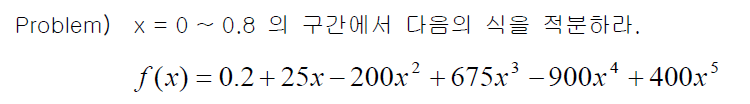 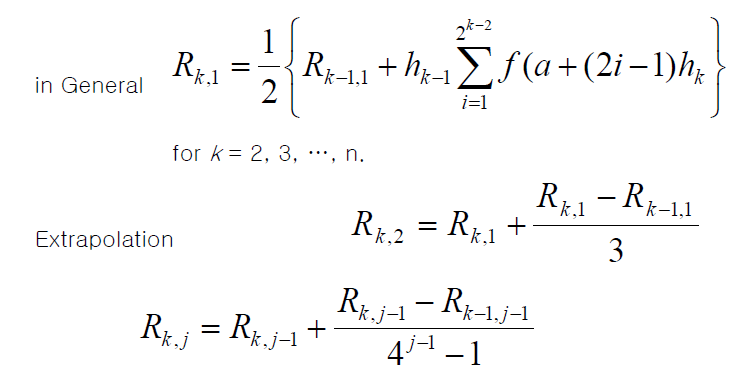 n=6, Answer = 1.64053334
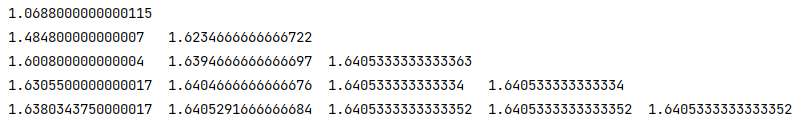